Автоматизированный логистический центр дока
МАОУ « Образовательный центр №7 г.Челябинска»
Команда 
VADA74
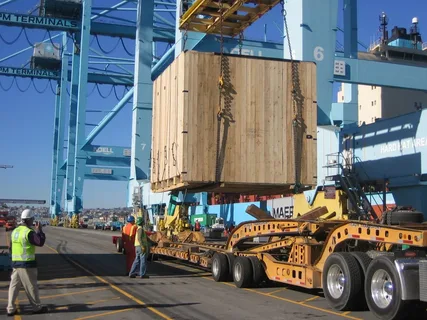 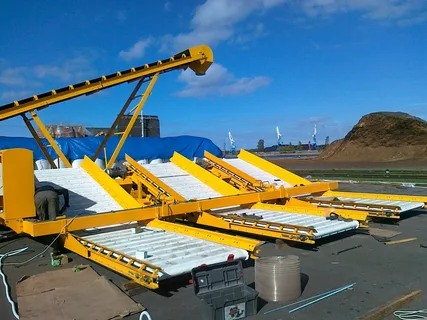 Экономическая выгода проекта
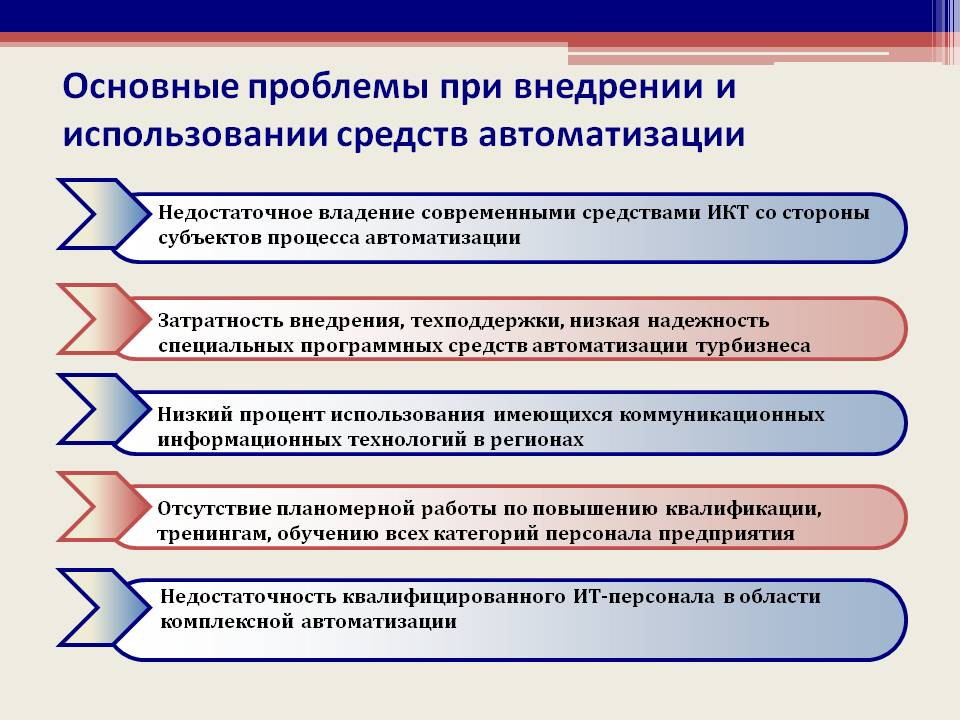 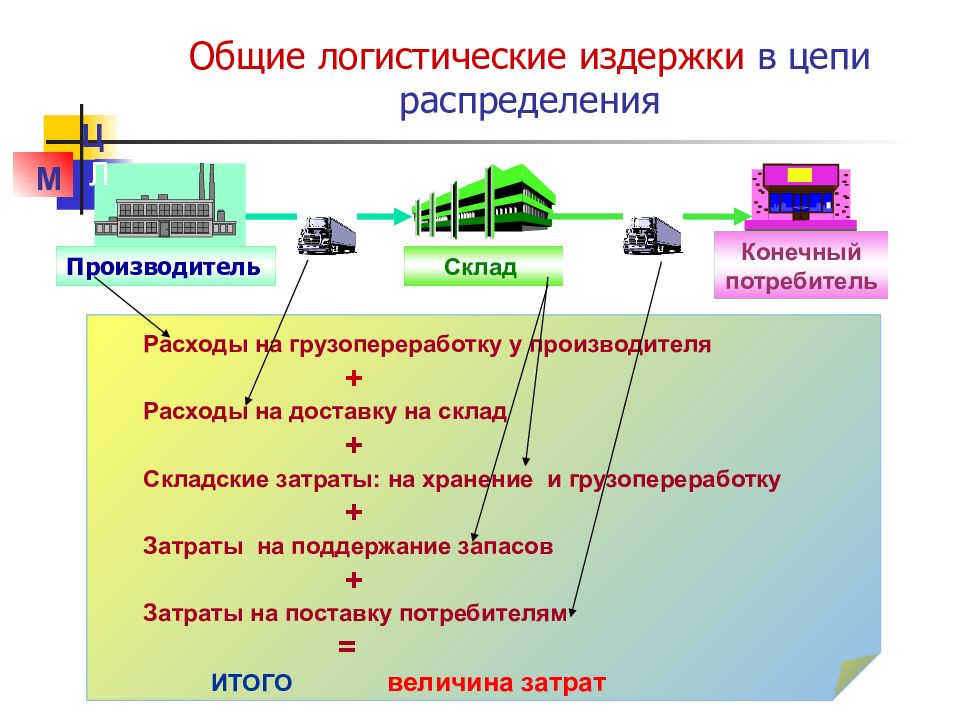